中原大學資訊管理學系(所)簡介
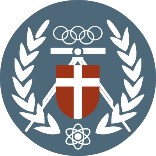 im.cycu.edu.tw
報告人：廖秀莉主任
1
1
2
3
4
系所介紹
課程設計
學生學習與學生事務
畢業校友表現
簡報內容
2
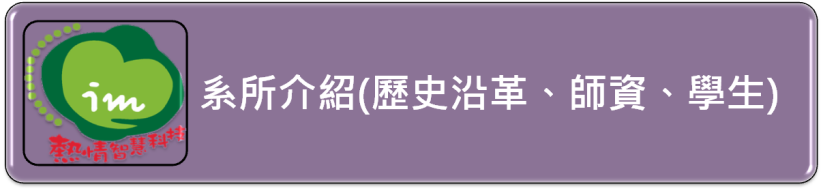 3
系所介紹(1/3)
歷史沿革：本系創立於民國76年(1987)
完整學制：大學部(兩班)、碩士、碩專(EMBA)、商博
專任教師：15位國內外博士
大學部招生來源
高中(80%)和高職(20%)
跨領域與彈性學習：
學程、輔系、雙主修、碩士預研、國際碩士雙聯(2+1)
就業學程：
全球最大華人ERP(企業資源規劃)
國際證照考照中心
大數據分析、數據分析師
系所介紹(2/3)
教學宗旨
5
系所介紹(3/3)
主要發展方向
6
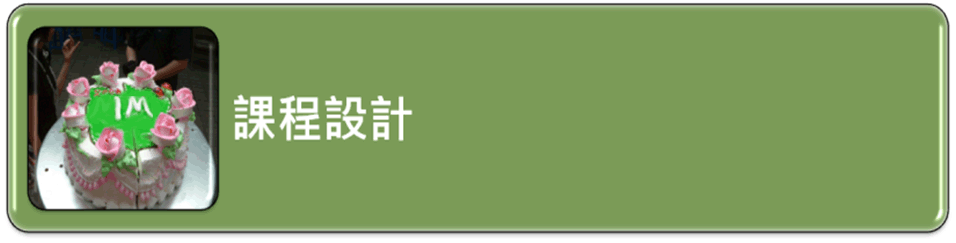 7
課程設計 (1/6)
課程架構與內容：大學部(總畢業學分128學分)
基本知能6學分
管理類16學分
通識
基礎必修14學分
延伸選修14學分
數學與外語
19學分
大學部
本系必修69學分
活動宣傳
資訊類34學分
本系選修13學分
自由選修12學分
8
課程設計 (2/6)
資訊管理系
大學部系必修69學分
一年級
四年級
二年級
三年級
經濟學I
3學分
NET程式設計  3學分
資訊管理 
3學分
Java程式設計 3學分
資訊管理專題I 2學分
資管管理專題II 2學分
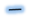 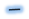 商用數學 3學分
系統分析設計3學分
管理數學
3學分
統計學I 
3學分
軟體專案管理3學分
資訊與法律 2學分
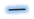 實用英文III 1學分
實用英文II 1學分
實用英文IV 1學分
會計學I 
3學分
實用英文I 1學分
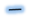 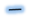 4管選2管
資料結構
3學分
企業概論
2學分
管理學
3學分
資料庫管理3學分
生產管理
資訊系統 
3學分
人力資源管理資訊系統 3學分
財務管理 
資訊系統 
3學分
行銷管理
資訊系統 
3學分
企業資料通訊 3學分
多媒體程式設計3學分
網路程式設計3學分
資訊科技導論 3學分
9
課程設計-專業學程課程規劃(3/6)
訂定三大專業學程課程規劃（系訂學程）：目的在於提供本系大學部同學一個清楚的專業學習方向，符合學程規定即可向系辦公室申請，審核通過後頒予學程證明。
一、資訊系統開發學程
10
課程設計-專業學程課程規劃(4/6)
二、電子商務學程
11
課程設計-專業學程課程規劃(5/6)
三、商業智慧學程
12
課程設計-鼎新就業學程(6/6)
13
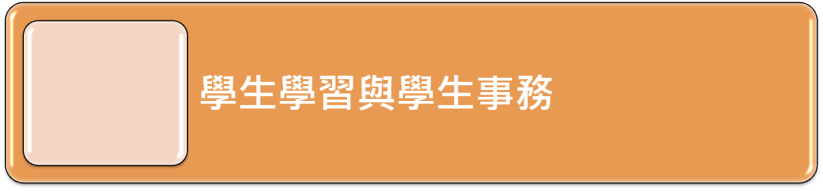 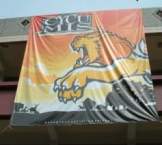 14
電腦教室
(國際大數據考照中心)
資管201
提供學生借用之教學設備
系所
設備
系辦圖書館
討論教室(203.205)
專題教室(24hrs開放)
資管101、301
特色教室（資管102 )
物聯網創客基地
數位創業
電腦機房
資管202
學生學習與學生事務(1/2)
完整的資管樓--提供圖書儀器、資訊科技、實驗室、或專科教室設備情形
生活輔導
學習輔導
生涯輔導
課程助教
導師進行學習輔導
推行課業守護 
實施學習預警制度
推動學習護照計畫
整體輔導
個別輔導
校外生活輔導
學習生涯諮詢室
導師時間
輔導學生就業準備    與相關證照考試資訊
提供交換生、獎學金、就業資訊
學生學習與學生事務(2/2)
提供學生學習輔導、生活輔導和生涯輔導等服務情形
16
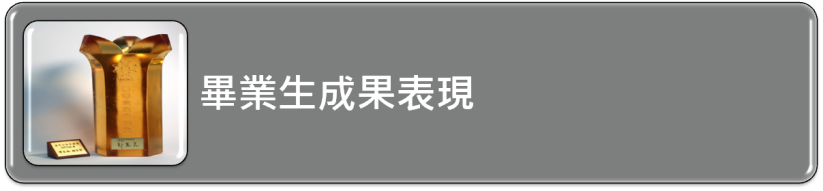 17
職涯進路圖
系友的發展與薪資
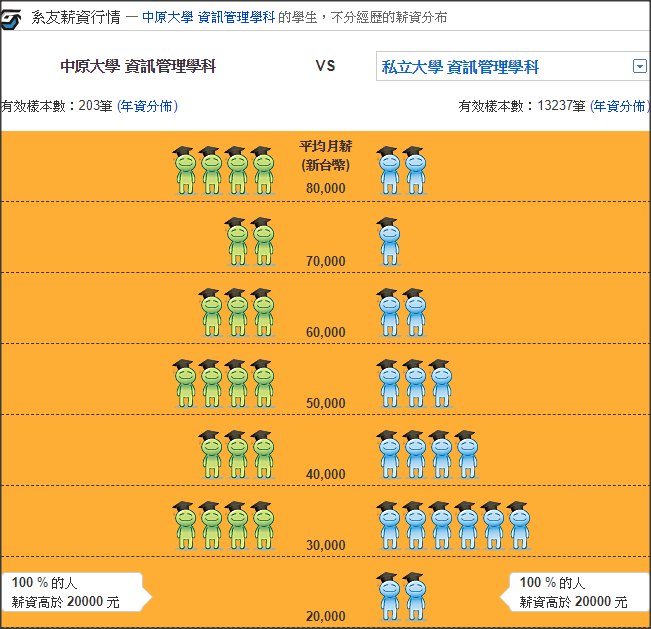 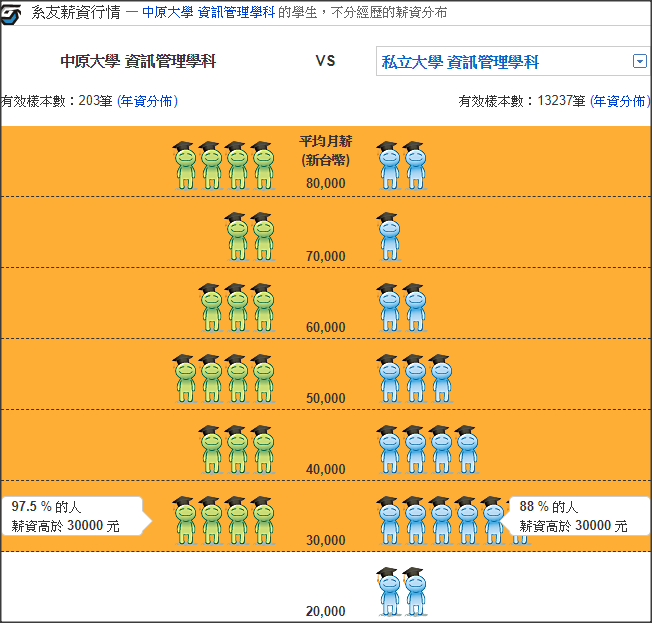 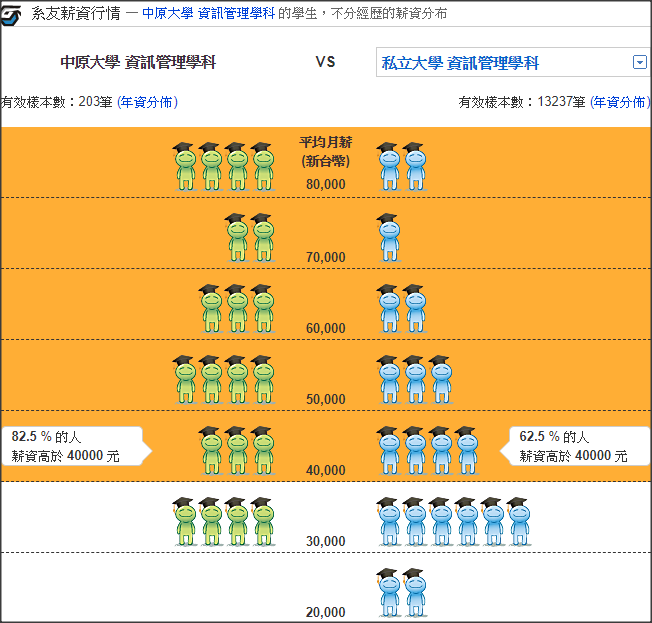 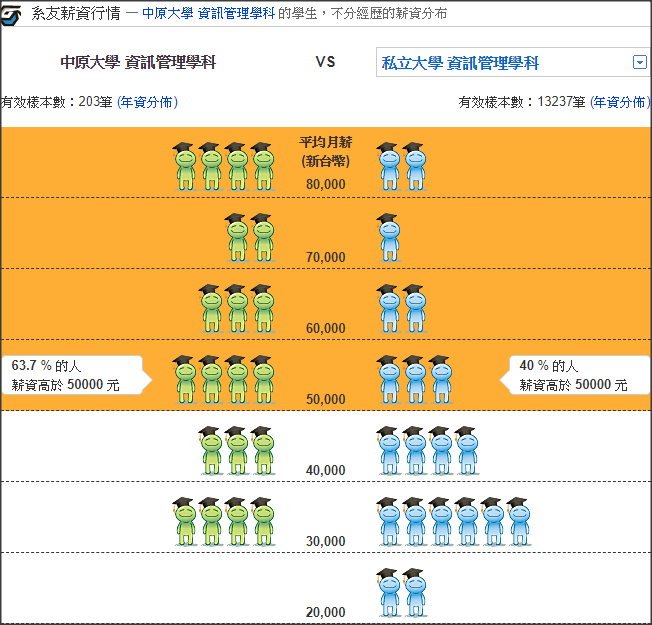 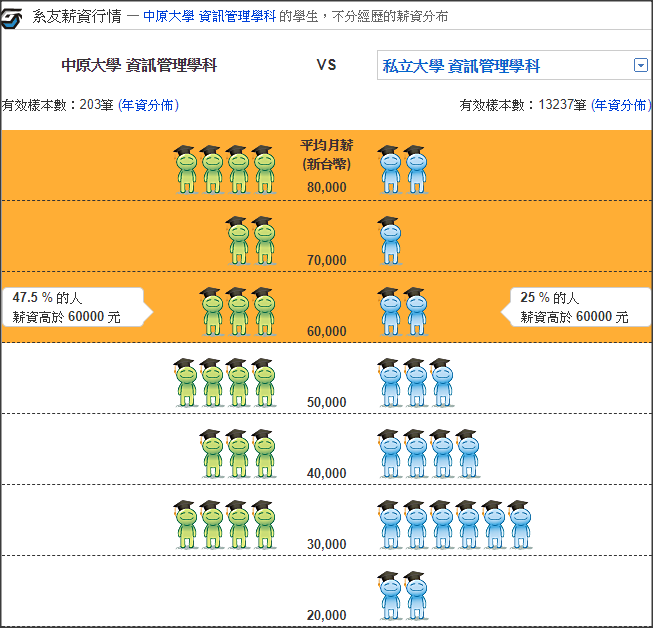 104人力銀行的資料
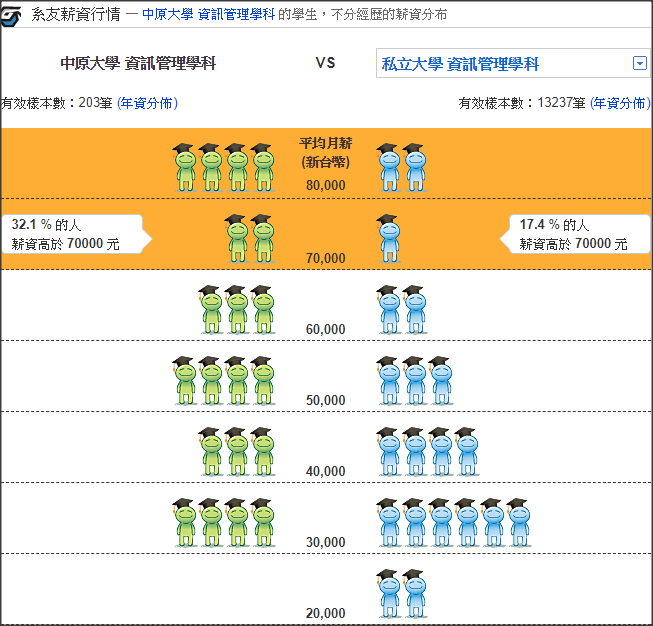 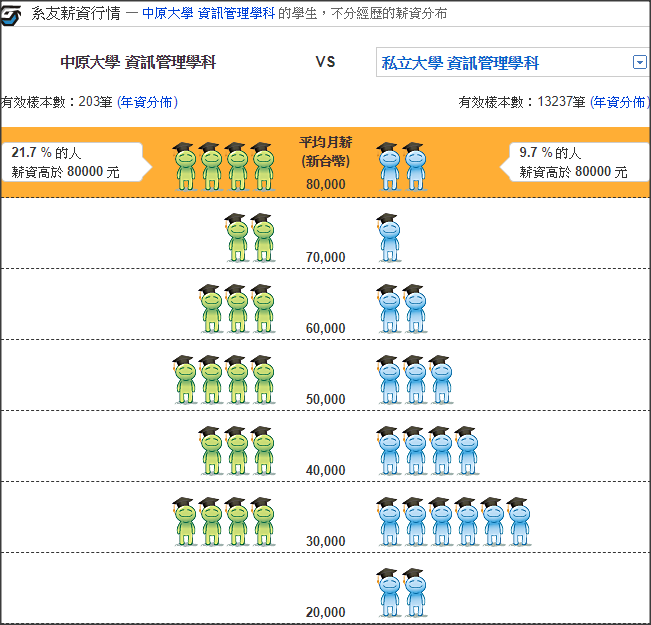 19
2019/7/29
本系傑出校友
台灣微軟中小企業解決方案暨經銷事業群 王釋穗
雨傘王、手機王 創辦人 陳慶鴻
新穎數位文創股份有限公司 總經理 李信穎
TravelBala 創辦人 程繼瑩
巨網資訊有限公司(Paint人集團、網路溫度計)創辦人 金志聿 
VoiceTube 創辦人 詹益維
20
系友任職公司
國防部、中科院、中研院、國家高速網路中心
廣達電腦、台灣微軟、宏碁、英業達
友達光電、中華電信、日月光、長榮航太科技
資策會、華碩、聯發科、宏達電、華南金控
趨勢科技、104人力銀行、裕隆、福特
遠東金控、勤業會計師事務所(企業風險部)等知名公司。
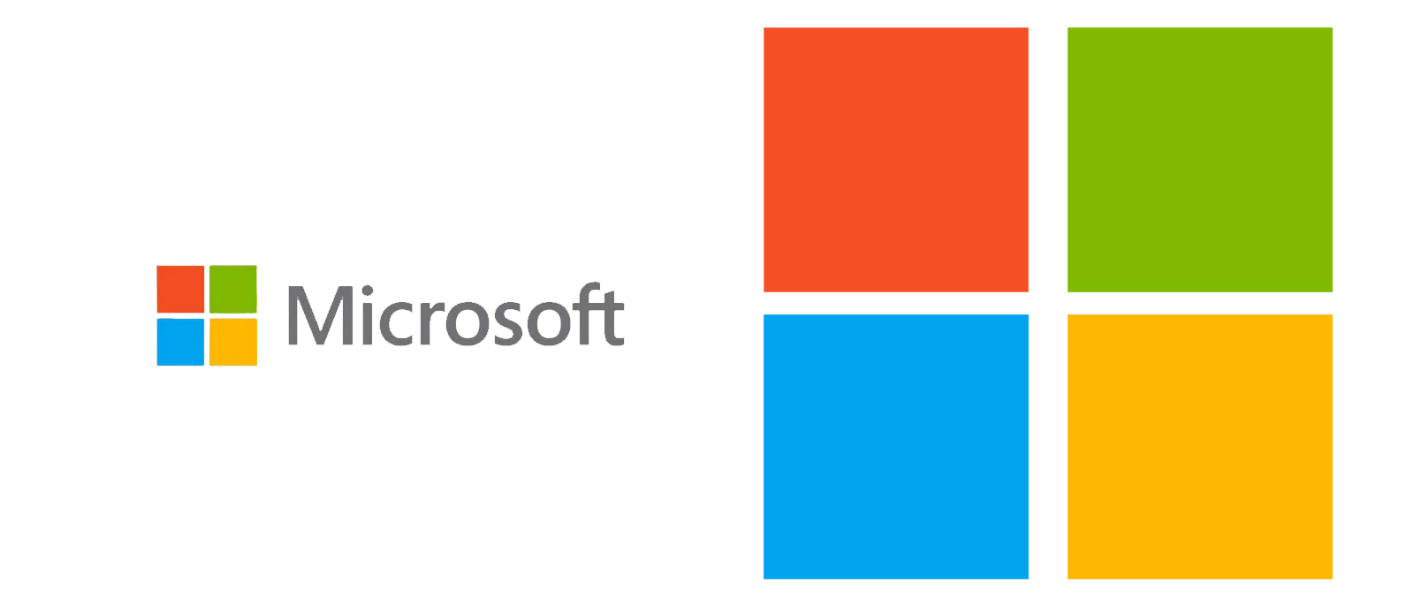 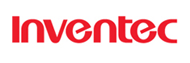 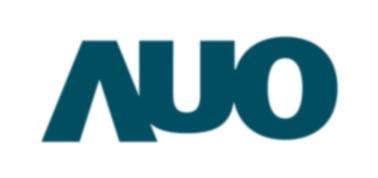 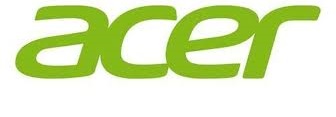 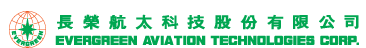 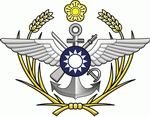 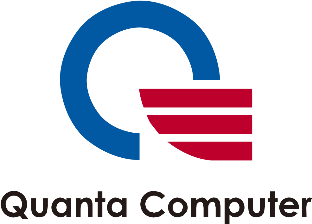 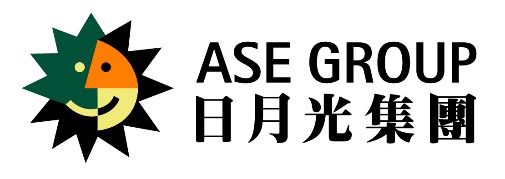 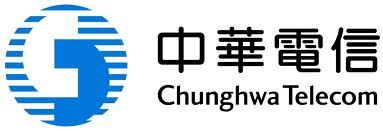 21
謝謝聆聽
Thank You
im.cycu.edu.tw
22